www.zooclub.ru
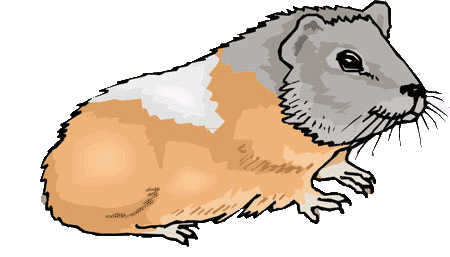 Самые популярные породы морских свинок
Морские свинки - очень популярные декоративные домашние животные. На сегодняшний день существует множество выведенных пород этих животных. Каждая из них по-своему привлекательна. Но существуют породы признанные многими людьми во всем мире.
[Speaker Notes: https://zooclub.ru/samye/porody_morskih_svinok.shtml]
альпака
Морские свинки породы Альпака отличаются густой, длинной и кудрявой шерстью. У свинок этой породы имеются две розетки в задней части и одна неправильной формы на лбу. Спиральки или кудряшки становятся хорошо заметны, когда шерсть достигает определенной длины. Растущая вперед шерсть на морде образует бакенбарды, которые придают юным альпакам сердитый вид. Интересно, что конечности у морских свинок породы Альпака обрастают шерстью снизу вверх (от пальцев), а не наоборот, как у свинок других пород.
[Speaker Notes: http://zooclub.ru/samye/porody_morskih_svinok.shtml]
тексель
Морская свинка тексель отличается красивой курчавой шерсткой. Название животного происходит от одноименной породы овец. Разумеется, морскую свинку Тексель, кроме схожей кудрявой шерсти и названия, ничего с овцами не связывает. «Прическа» свинок этой породы напоминает мокрую химию. Благодаря своему необычному волосяному покрову, морские свинки Тексель привлекают внимание любителей этих животных во всем мире.
[Speaker Notes: http://zooclub.ru/samye/porody_morskih_svinok.shtml]
абиссинская
Абиссинская морская свинка – одна из старейших и красивейших пород морских свинок. У абиссинских морских свинок жесткая шерсть, на которой располагаются несколько розеток из длинных волосков. Свинки этой породы не могут сидеть целыми днями в уголке или тихонько заниматься «своими делами». Им нужен простор и движение. Хотя бы один час в день, но животных необходимо выпускать и разрешать им бегать. Кроме внешности, абиссинцы отличаются огромной любовью к еде.
[Speaker Notes: http://zooclub.ru/samye/porody_morskih_svinok.shtml]
мерино
Мерино – порода морских свинок, отличающаяся длинной кудрявой шерстью и «короной» («шапочкой»). Представители этой породы обладают развитыми щеками, бакенбардами, большими глазами, короткой головой, крепким и компактным телосложением. Уши мерино достаточно крупные и напоминают лепестки роз. «Корона» на голове должна быть симметричной и приподнятой. Именно она придает голове этих морских свинок дополнительный объем.
[Speaker Notes: http://zooclub.ru/samye/porody_morskih_svinok.shtml]
перуанская
Перуанские морские свинки. Эта порода весьма популярна сегодня в мире благодаря красивой длинной шерсти, не требующей особого ухода. Волоски на теле перуанских морских свинок могут иметь длину более 30 см. В некоторых странах, чтобы шерсть перуанских морских свинок не волочилась и не загрязнялась, используют папильотки. Однако зачем приобретать длинношерстную морскую свинку, чтобы потом скрывать ее достоинства? Загадка.
[Speaker Notes: http://zooclub.ru/samye/porody_morskih_svinok.shtml]
рекс
Рекс – порода короткошерстных морских свинок, отличительной особенностью которых является их шерсть. У этой породы особая структура волосков, которые визуально делают свинку «плюшевой». Шерсть рексов должна быть не более 1,5 см длиной, густой, без розеток. На голове и спине она должна быть более жесткой, чем на боках и животе. Именно такая шерсть придает морским свинкам этой породы особый шарм и выразительность.
[Speaker Notes: http://zooclub.ru/samye/porody_morskih_svinok.shtml]
корнет
Морских свинок Корнет иногда называют «хохлатыми» или «носящими корону» из-за розетки, расположенной  между  ушами. Для этой породы характерны длинные волосы по всему телу. На голове они «зачесаны» назад, а на остальном теле - произвольно спадают вниз. Появилась порода Коронет в результате скрещивания шелти и крестеда, поэтому у нее присутствуют черты обеих этих пород.
[Speaker Notes: http://zooclub.ru/samye/porody_morskih_svinok.shtml]
селф
Селфы по праву считаются одними из самых популярных короткошерстных морских свинок. С первого взгляда кажется, что эти свинки ничем не примечательны внешне, по сути, так оно и есть, но их сплошной окрас в различных цветовых вариациях дает уникальную возможность ее владельцам наблюдать за свинкой, различая мельчайшие движения ее тела. Особенно умильно наблюдать, как селфы семенят своими маленькими лапками. Детям селфы будут гораздо интереснее, чем длинношерстные морские свинки.
[Speaker Notes: http://zooclub.ru/samye/porody_morskih_svinok.shtml]
шелти
Морские свинки породы Шелти отличаются длинной, прямой, шелковистой шерстью. На голове у представителей этой породы имеется своеобразная гривы, спадающая на плечи и спину животных. Интересно, что морские свинки шелти рождаются короткошерстными. Шерсть начинает расти только с третьей недели жизни свинки. В своем полном великолепии свинки шелти предстают к полугодовалому возрасту.
[Speaker Notes: http://zooclub.ru/samye/porody_morskih_svinok.shtml]
болдуин
Существуют голые кошки, а чем морские свинки хуже? Свинки породы Болдуин обладают мягкой и упругой, почти как резина, кожей. На их теле нет ни единого волоса, если не считать несколько волосков в области колен. При рождении у болдуинов присутствует шерсть, которая со временем выпадает. Представители этой породы выглядят весьма экзотично и неординарно, неудивительно, что их оценили практически по всему Земному шару.
[Speaker Notes: http://zooclub.ru/samye/porody_morskih_svinok.shtml]